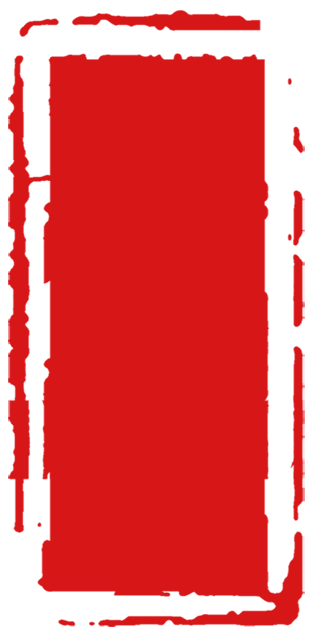 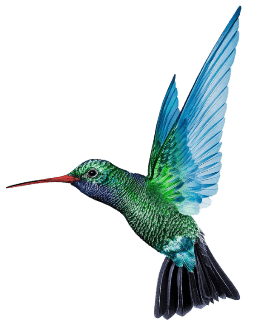 蘇軾
江城子
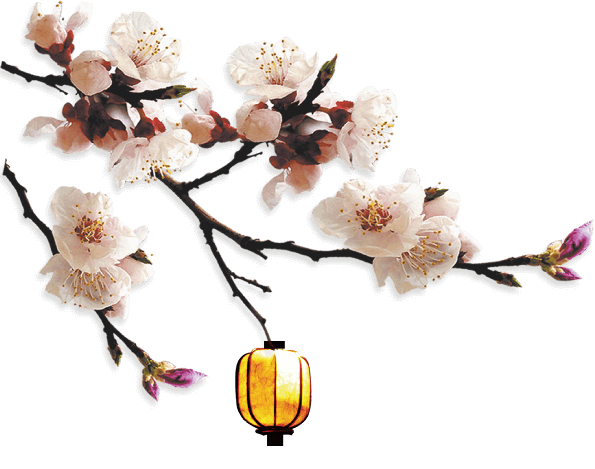 ·乙卯正月二十日夜記夢
製作人:07450991 華教三乙 鄭琬湘
目錄
課文
生詞
作者介紹
題解
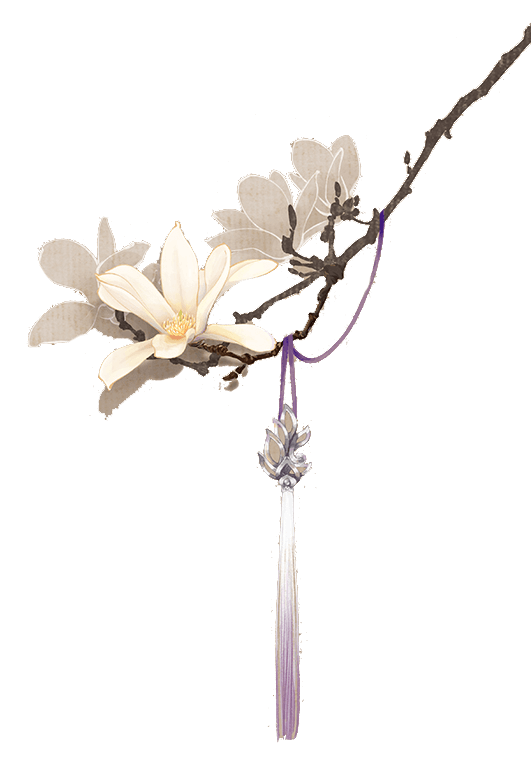 課文
江 城 子·乙 卯  正 月 二 十 日 夜 記 夢
jiāng chéng zǐ  yǐ   mǎo zhèng yuè  èr  shí  rì   yè  jì  mèng
蘇軾
sū shì
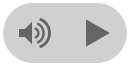 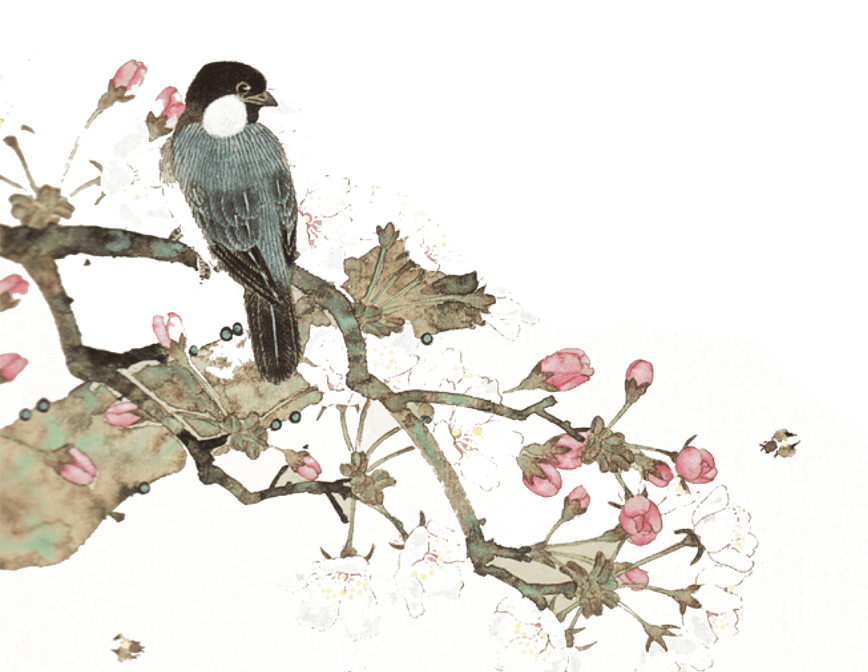 課文
十 年  生 死 兩  茫 茫，不 思 量，自 難 忘。
shí nián shēng sǐ liǎng máng máng  bù  sī liáng  zì  nán wàng
十年過去，生死兩隔的妻子與我無法相見，不想讓自己去思念妻子，自己卻又沒辦法忘記妻子。
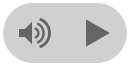 千 里 孤 墳，無 處 話 淒 涼。
          qiān  lǐ   gū  fén  wú  chù huà  qī  liáng
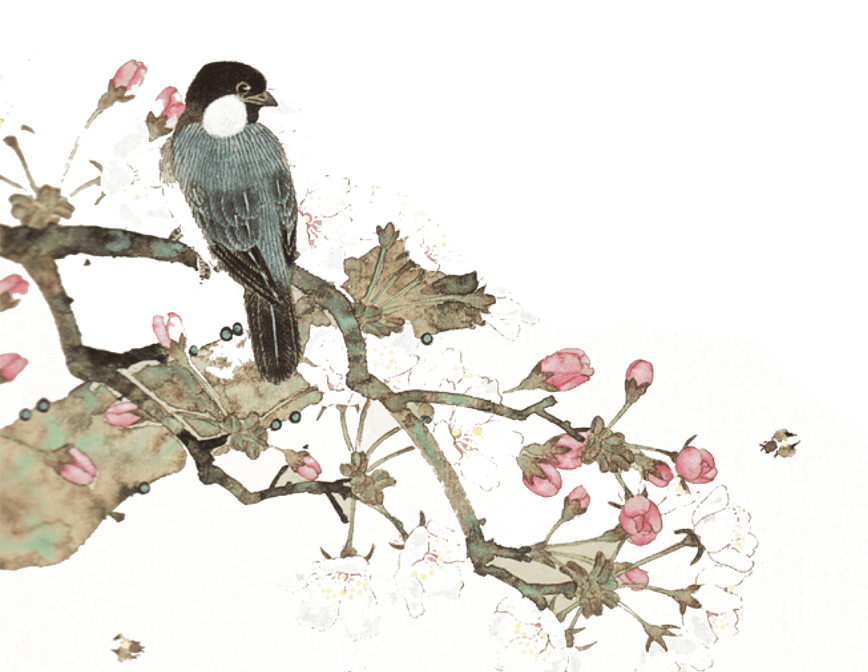 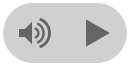 妻子的墳墓離我千里遠，讓我沒有地方傾訴我心中的悲涼。
課文
縱 使  相  逢 應 不 識，塵 滿 面，鬢 如 霜。
zòng  shǐ xiàng féng yīng  bù shí  chén mǎn miàn  bìn rú shuāng
即使兩人再相見妻子也認不出我，我因為歲月流逝，老到頭髮都白了。
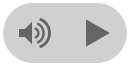 夜 來 幽 夢 忽 還  鄉，小  軒  窗， 正 梳 妝。
yè  lái yōu mèng hū  hái xiāng  xiǎo xuān chuāng zhèng shū zhuāng
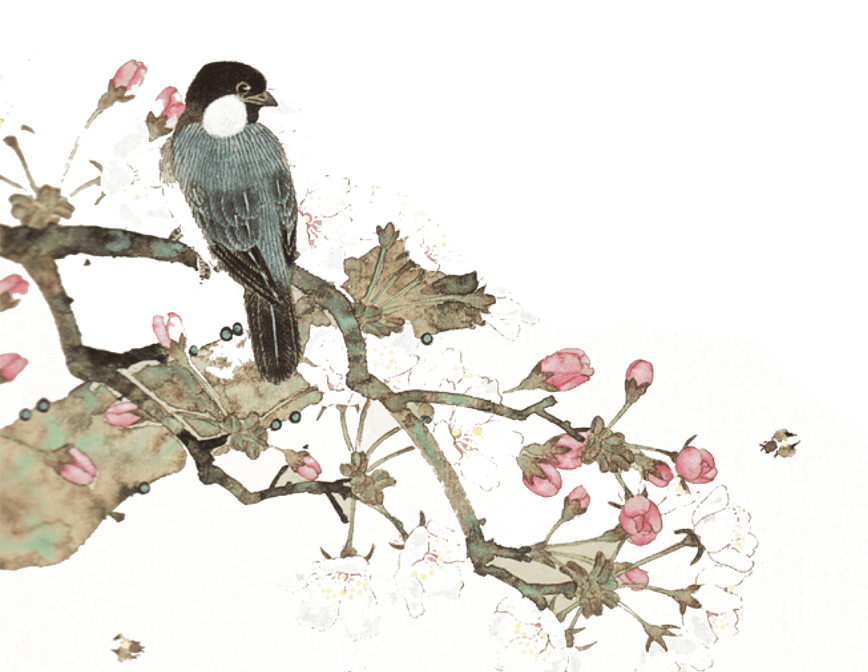 晚上做夢時隱約感覺忽然回到家鄉，只看到妻子在小窗前，正在梳妝打扮。
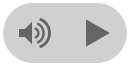 課文
目錄
相 顧 無 言， 惟 有 淚  千 行。
xiàng  gù  wú  yán   wéi yǒu  lèi qiān háng
兩人互相望著對方，卻不知道話從哪裡說起，只是不斷的流淚。
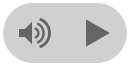 料 得 年 年  腸  斷  處，明 月 夜，短  松 岡。
liào  dé nián nián cháng duàn  chù  míng yuè yè   duǎn sōng gāng
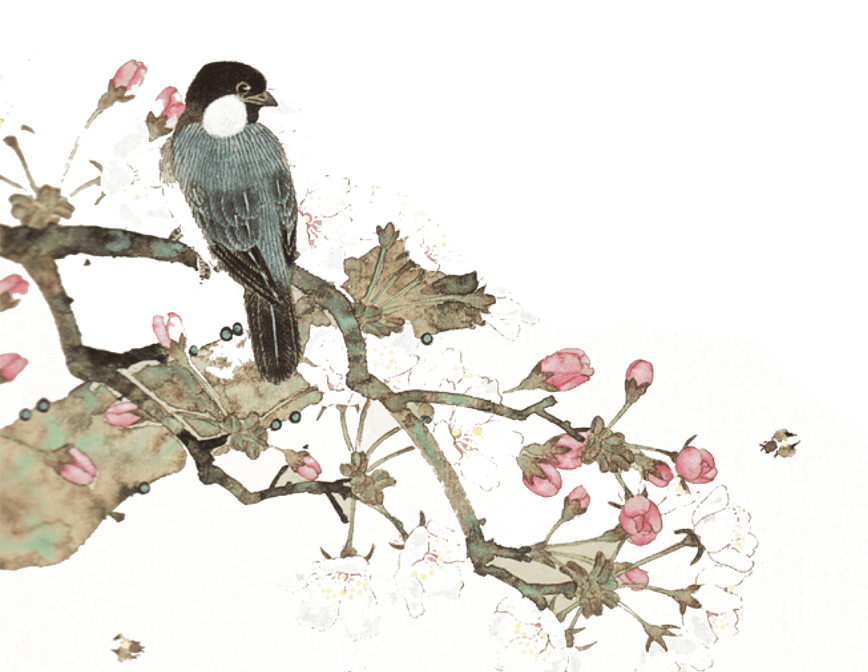 料想著月光照在長著小松樹的墳地，就是妻子與我思念成疾的地方。
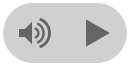 生詞
處
茫茫
孤墳
千里
十年
生死
乙卯
思量
shí nián
gū fén
shēng sǐ
máng máng
yǐ mǎo
sī liáng
qiān lǐ
chù
(n)特指公元1075年，即北宋熙寧八年。
(v)想念。「量」按格律應念平聲liáng
(n)指結髮妻子王弗去世已十年。
(n)王弗葬地四川眉山與蘇軾任所山東密州，相隔遙遠。
(n)孤立的或無人祭掃的墳墓。
(n)生存或死亡。
(n)地方、場所。
(adj)不明的樣子。
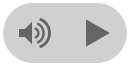 生詞
如
正
小軒窗
縱使
幽夢
應
淒涼
霜
shuāng
yōu mèng
xiǎo xuān chuāng
yīng
rú
zhèng
qī liáng
zòng shǐ
(n)接近地面的水蒸氣，遇冷而凝結成白色的結晶顆粒。
(n)夢境隱約，
故云幽夢。
(n)指小室的窗前。
軒：門窗。
(v)動作恰在進行。
(n)悲苦。
(conj)即使。
(adv)想來是，表示推測的意思。
(v)如同、好像。
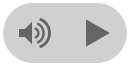 生詞
目錄
顧
相
松岡
sōng gāng
xiāng
gù
(n)交互，指兩方面都進行的。
(v)看。
(n)此處特指蘇軾葬妻之地。
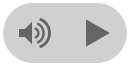 作者介紹
蘇軾
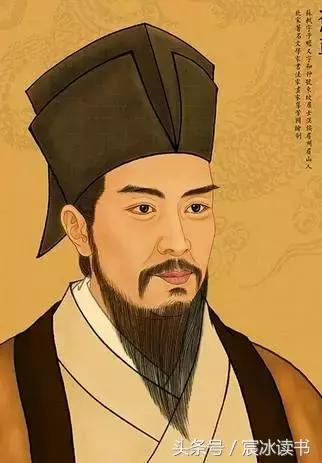 北宋時著名的文學家、政治家、藝術家、醫學家。
字子瞻，一字和仲，號東坡居士、鐵冠道人。
有《東坡先生大全集》及《東坡樂府》詞集傳世，宋人王宗稷收他的作品，編有《蘇文忠公全集》。
他的散文、詩、詞、賦均有成就，且善書法和繪畫，是文學藝術史上的通才，也是公認韻文散文造詣皆比較傑出的大家。
作者介紹
蘇軾
目錄
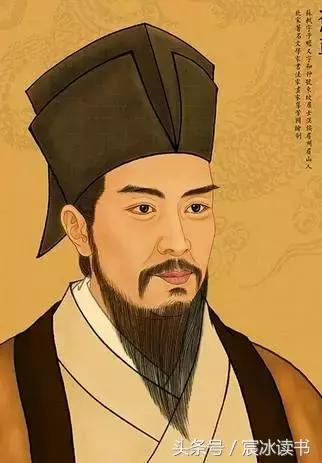 現存三百四十多首《念奴嬌·赤壁懷古》、《水調歌頭·明月幾時有》、《定風波》傳誦甚廣。
詞風豪放，筆力雄健，個性鮮明，展現出作者曠達、爽朗的個性，多豪情壯語，意氣昂揚，感情奔放，想像豐富奇特。
認為詞的文學生命重於音樂的生命。
南宋時知名的詞人辛棄疾也是豪放派的詞人，後世將蘇東坡與辛棄疾並稱為「蘇辛」。
標 題 涵 義
題解
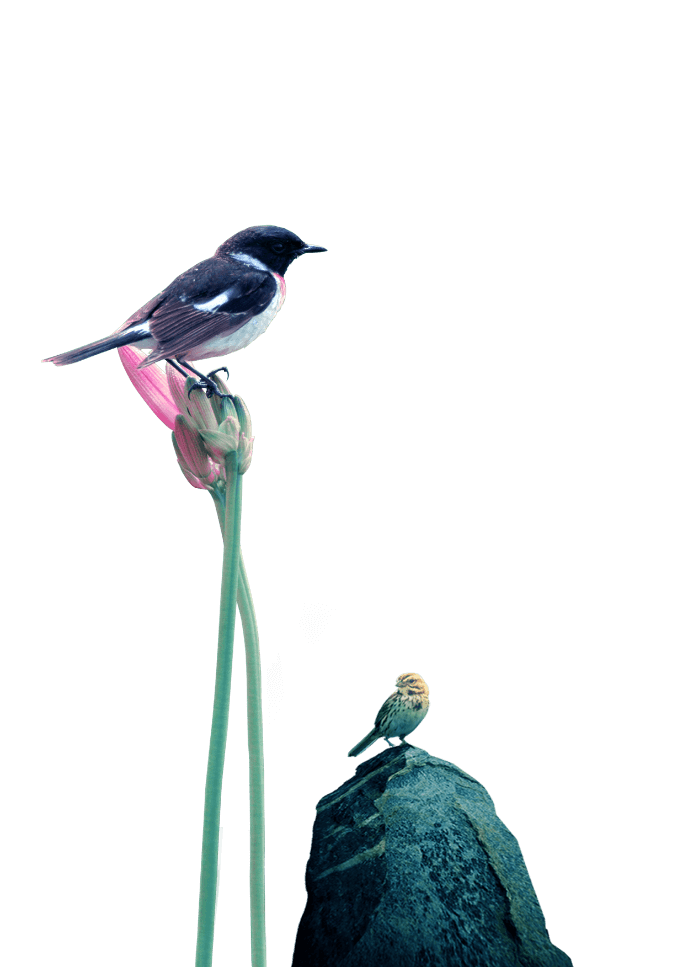 《江城子·乙卯正月二十日夜記夢》，江城子為詞牌名，乙卯正月二十日為詞中事件發生時間，夜記夢意思是紀錄晚上夢見的事。
題解
背 景
目錄
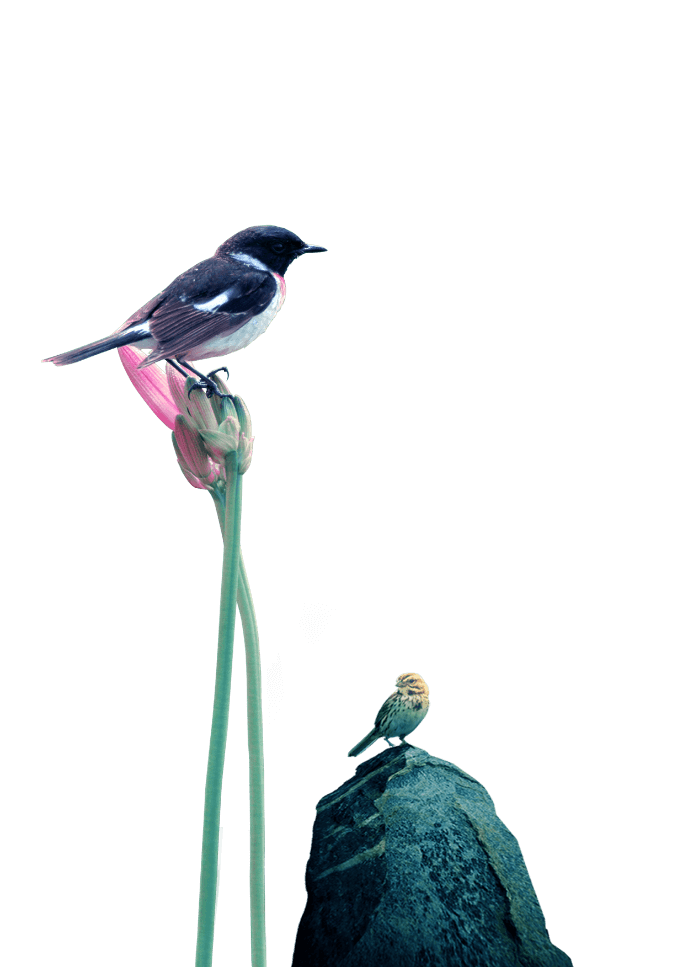 從《亡妻王氏墓誌銘》中可知，蘇軾19歲時與16歲的王弗結婚，夫妻感情很好，而且王弗對蘇軾家人也很好，可惜王弗27歲時生病去世，蘇軾因此大受打擊，所以在夢見妻子後，寫下江城子，將自己難過的心情在詞中表達。
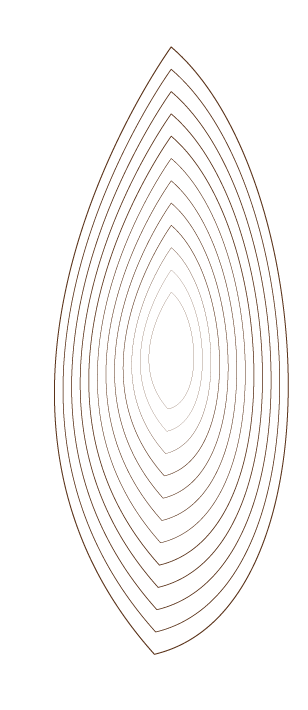 https://fanti.dugushici.com/ancient_proses/49068
https://uxijgil.pixnet.net/blog/post/43517638
http://dict.revised.moe.edu.tw/cgi-bin/cbdic/gsweb.cgi?ccd=bQEX2r&o=e0&&sec=sec1&index=1&active=index
https://kknews.cc/culture/y8n54en.html
https://zh.wikipedia.org/wiki/%E8%8B%8F%E8%BD%BC
https://m.yao51.com/jiankangtuku/golcpmdkv.html
資料來源
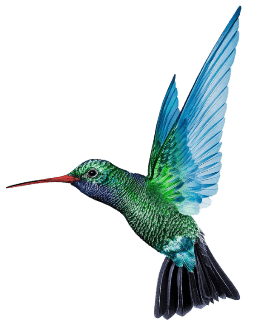 本課結束
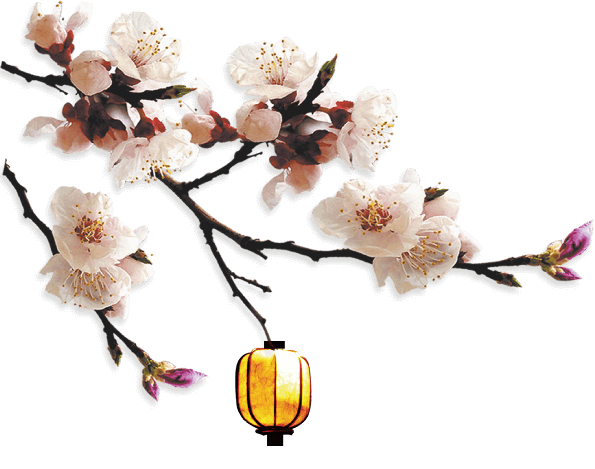